Bua na Cainte p 88
Cén t-am é?
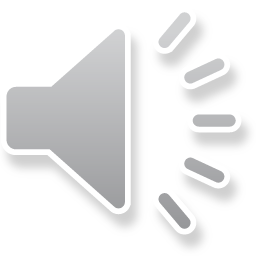 Bua na Cainte p 88
Tarraing an t-am.
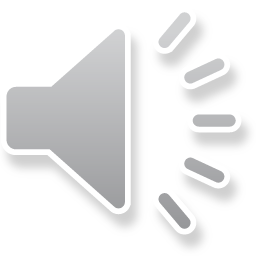 Bua na Cainte p 89
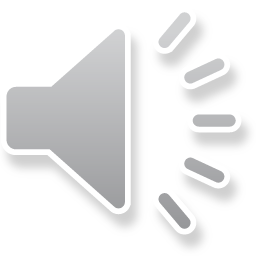 Bua na cainte p 90
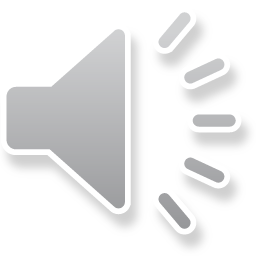